חרוזים
מצא לכל מילה חרוז מתאים.
פורית אברמוב
אָמַר
אָכַל
חָזָק
גָּמַר
פורית אברמוב
יופי
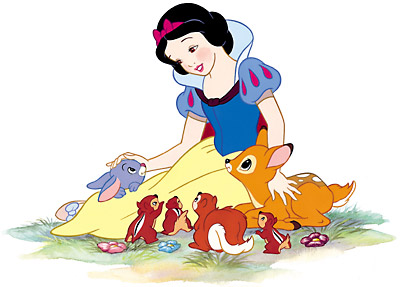 פורית אברמוב
נסה שוב
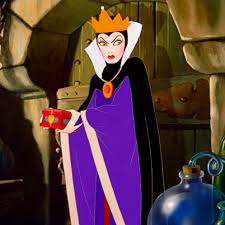 פורית אברמוב
בָּרַח
חָלָב
גַן
לָקַח
פורית אברמוב
יופי
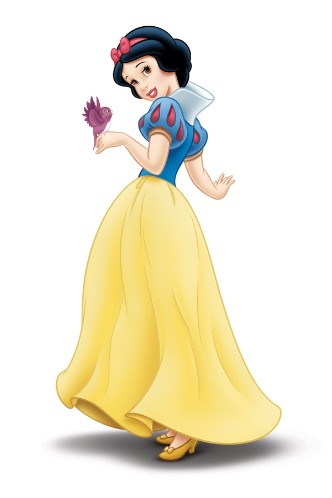 פורית אברמוב
נסה שוב
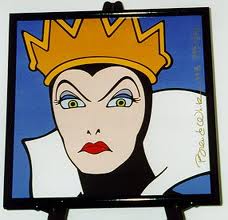 פורית אברמוב
גַב
שָׁב
סָלָט
חָזָק
פורית אברמוב
יופי
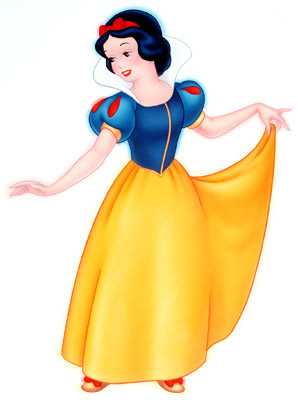 פורית אברמוב
נסה שוב
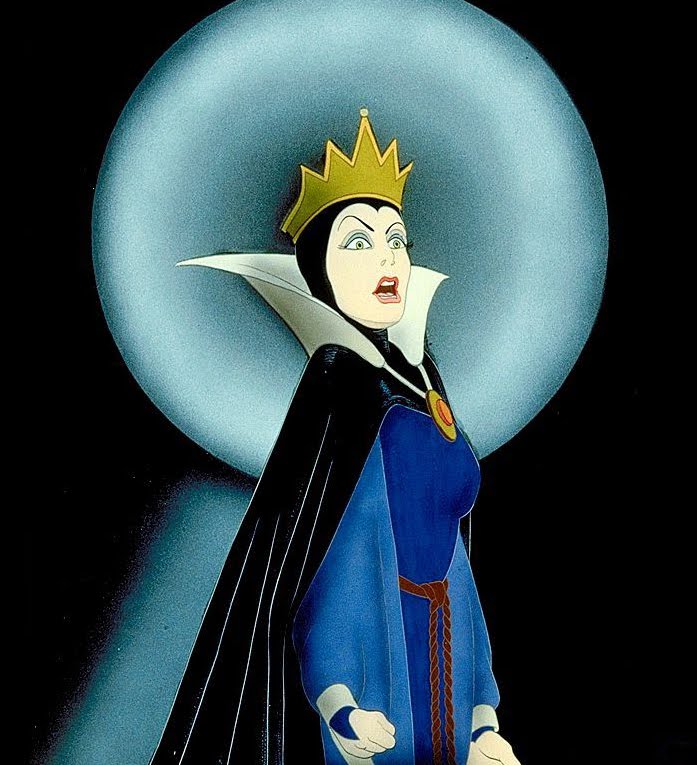 פורית אברמוב
גַם
חַג
סָלָט
שָׁם
פורית אברמוב
יופי
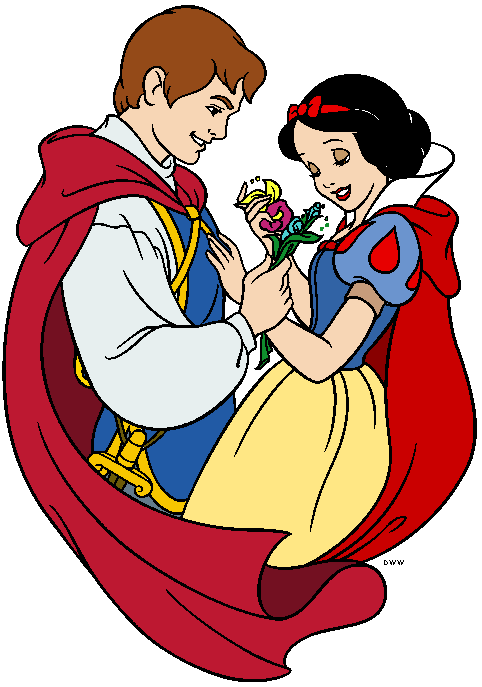 פורית אברמוב
נסה שוב
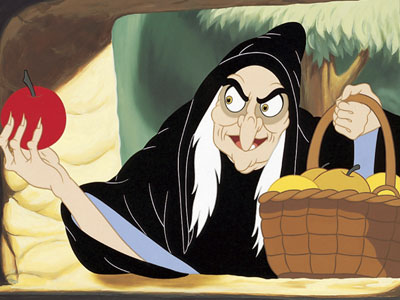 פורית אברמוב
גָמָל
גַן
אָכַל
חָזָק
פורית אברמוב
יופי
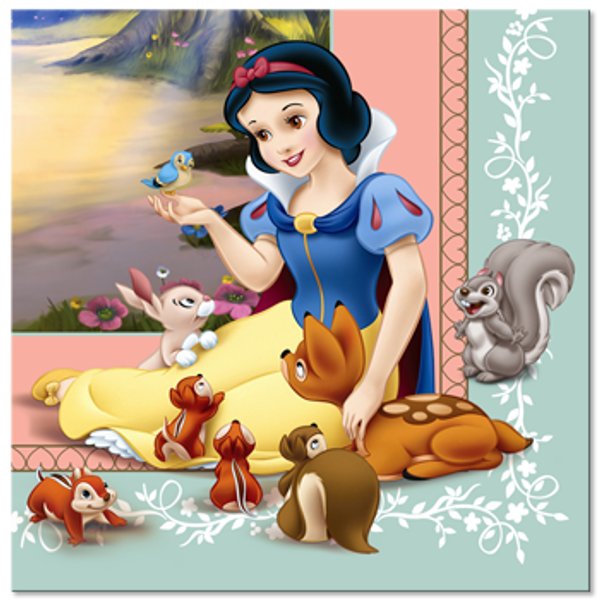 פורית אברמוב
נסה שוב
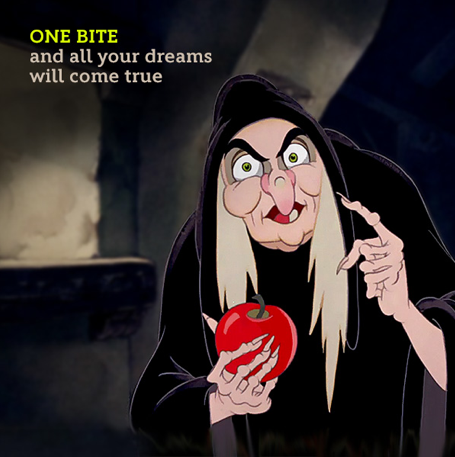 פורית אברמוב
דַי
שַׁי
סָלָט
חָזָק
פורית אברמוב
יופי
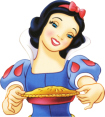 פורית אברמוב
נסה שוב
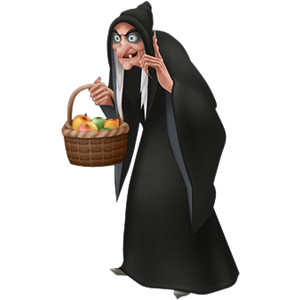 פורית אברמוב
חָלָב
גַן
אָכַל
זָהָב
פורית אברמוב
יופי
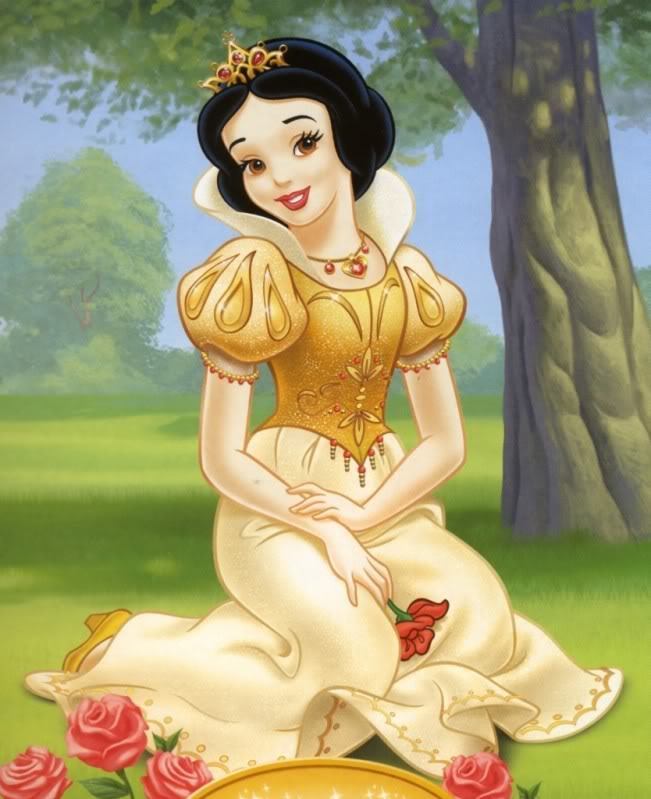 פורית אברמוב
נסה שוב
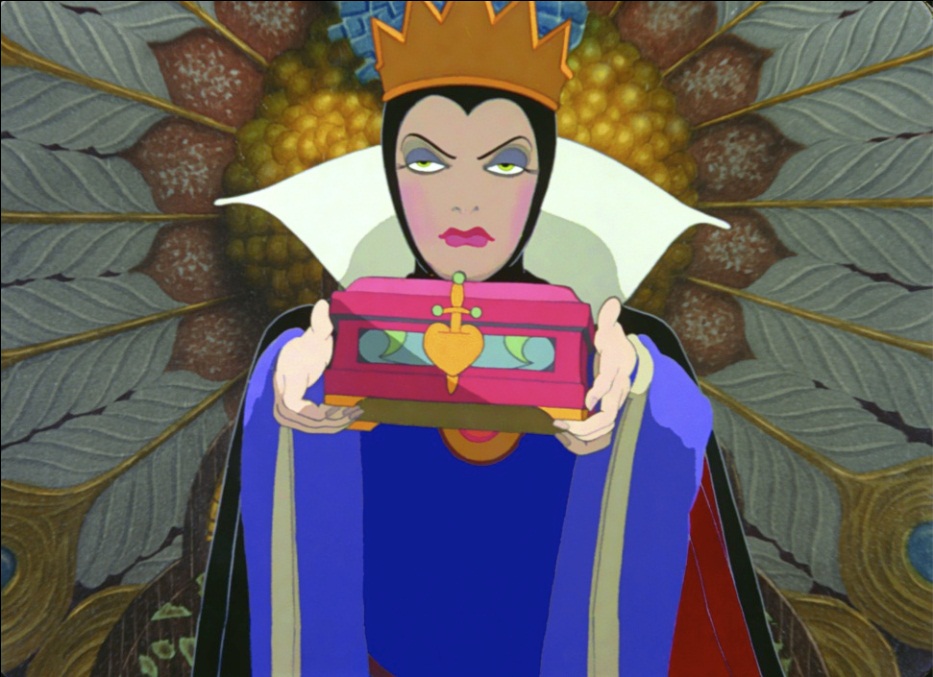 פורית אברמוב
דָם
חַם
סָלָט
חָזָק
פורית אברמוב
יופי
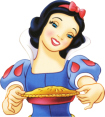 פורית אברמוב
נסה שוב
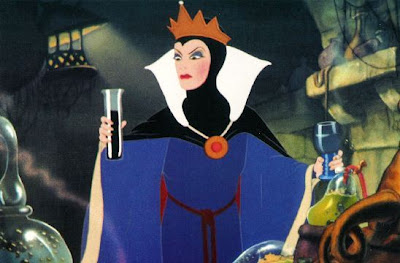 פורית אברמוב
דָן
גַן
סָלָט
חָזָק
פורית אברמוב
יופי
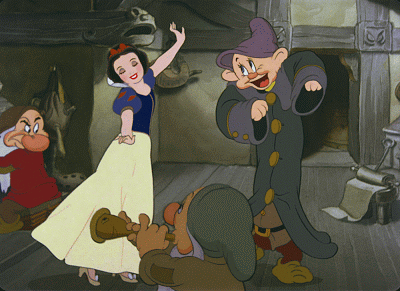 פורית אברמוב
נסה שוב
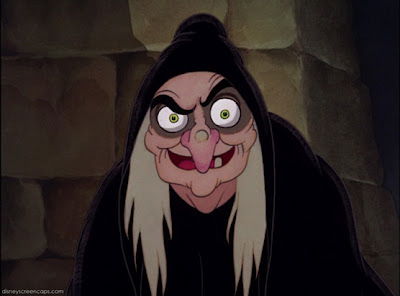 פורית אברמוב
חָרַשׁ
אָכַל
פָּרָשׁ
בָּרַח
פורית אברמוב
יופי
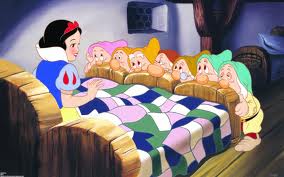 פורית אברמוב
נסה שוב
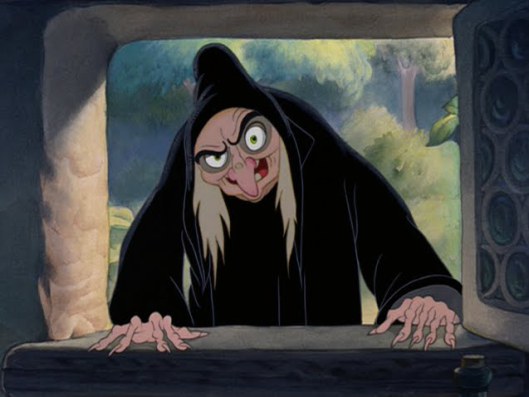 פורית אברמוב
טַבַּעַת
קָרַחַת
שַׁפַּעַת
פורית אברמוב
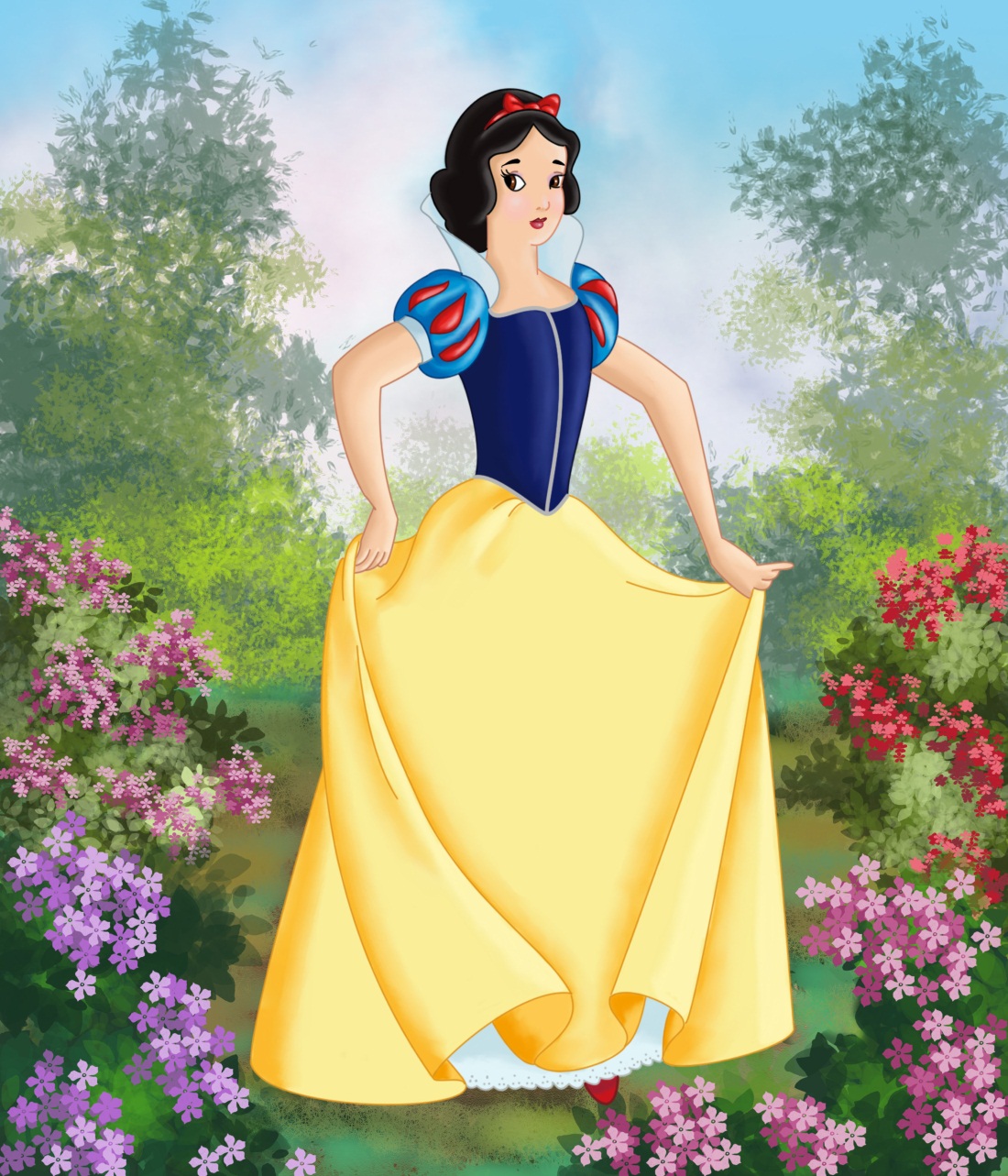 יופי
פורית אברמוב
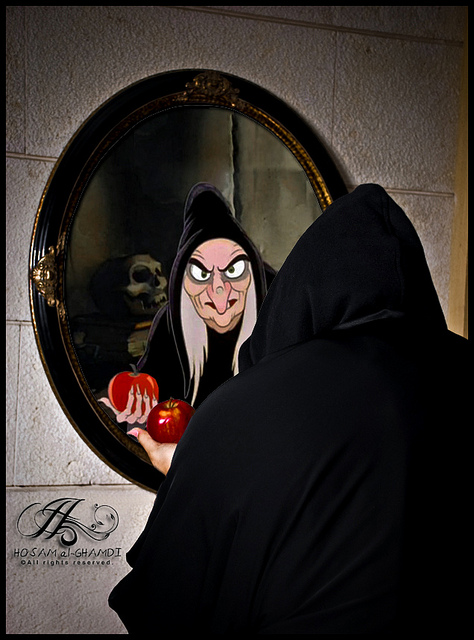 נסה שוב
פורית אברמוב
טַל
גַּל
אָכַל
זָהָב
פורית אברמוב
יופי
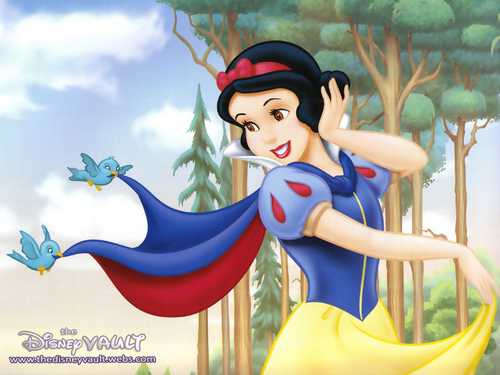 פורית אברמוב
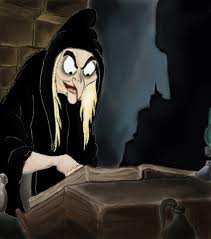 נסה שוב
פורית אברמוב
יָם
נָם
סָלָט
חָזָק
פורית אברמוב
יופי
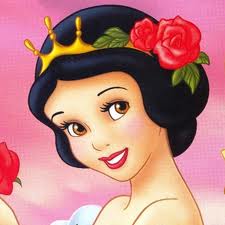 פורית אברמוב
נסה שוב
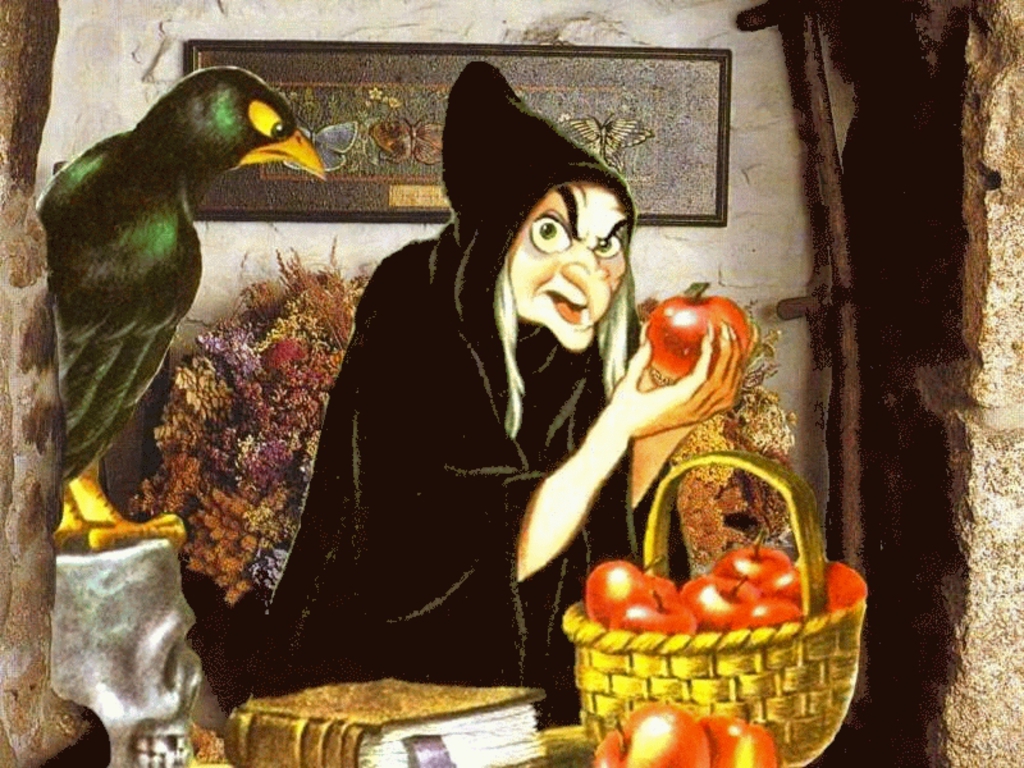 פורית אברמוב
יַעַר
צַעַר
אָכַל
חָזָק
פורית אברמוב
יופי
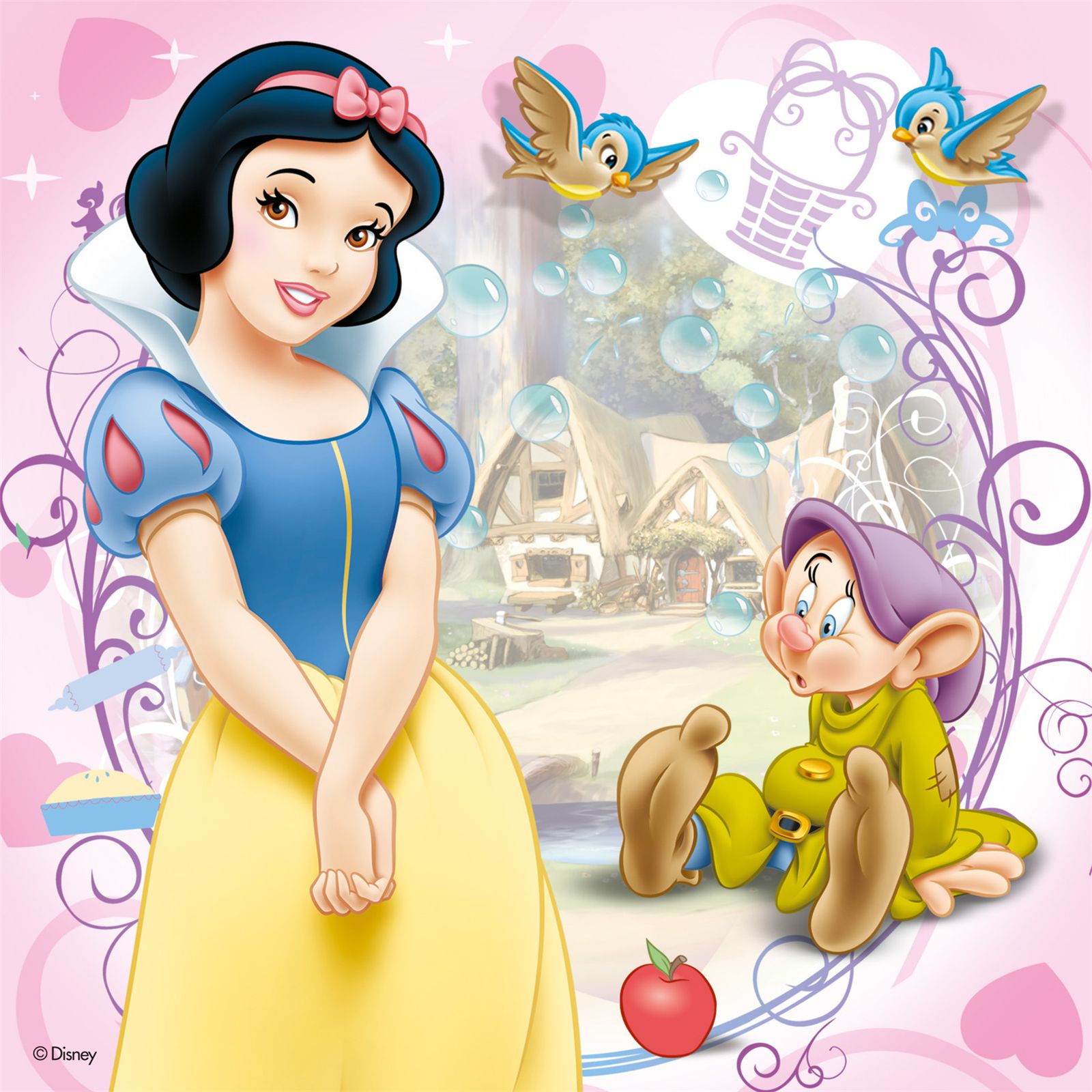 פורית אברמוב
נסה שוב
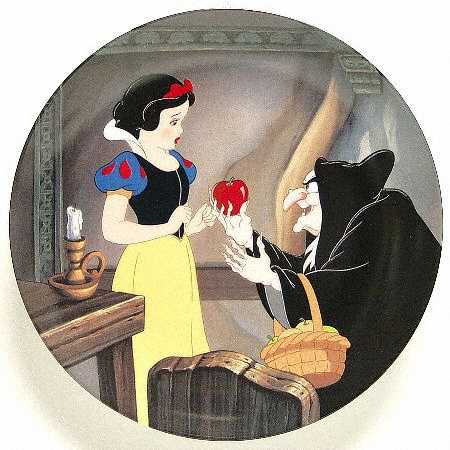 פורית אברמוב
לָחַשׁ
גַן
בָּרַח
נָחָשׁ
פורית אברמוב
יופי
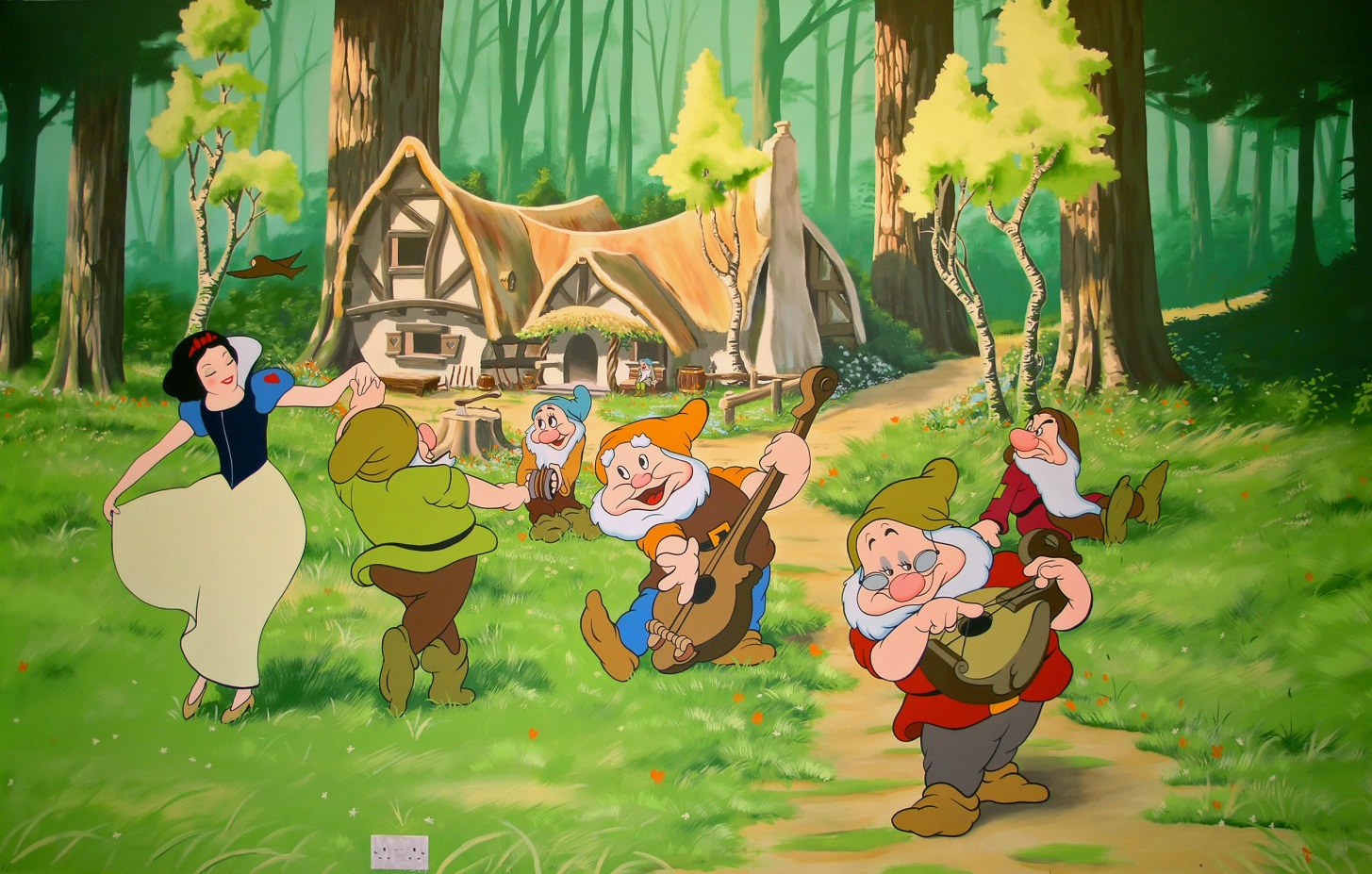 פורית אברמוב
נסה שוב
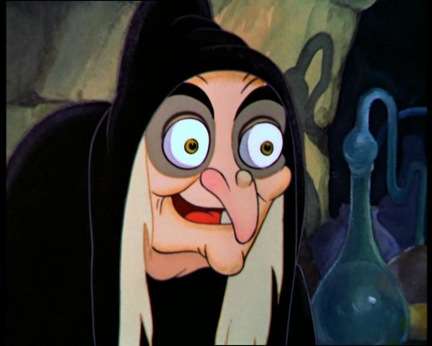 פורית אברמוב
לָקַח
גַן
בָּרַח
חָזָק
פורית אברמוב
יופי
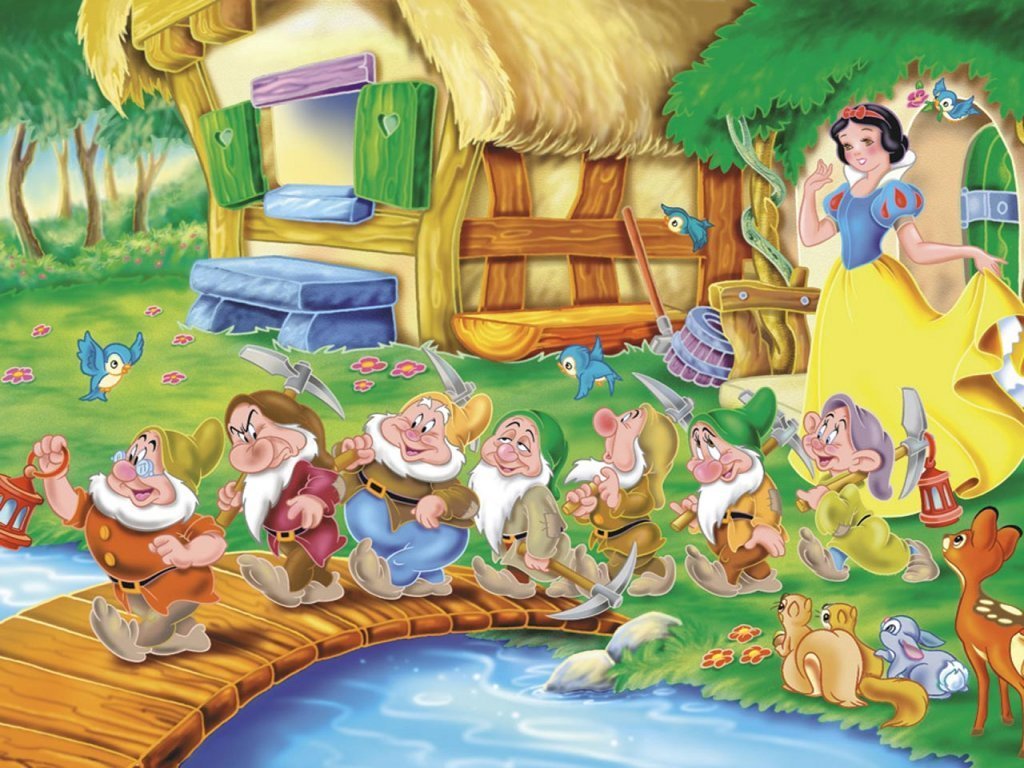 פורית אברמוב
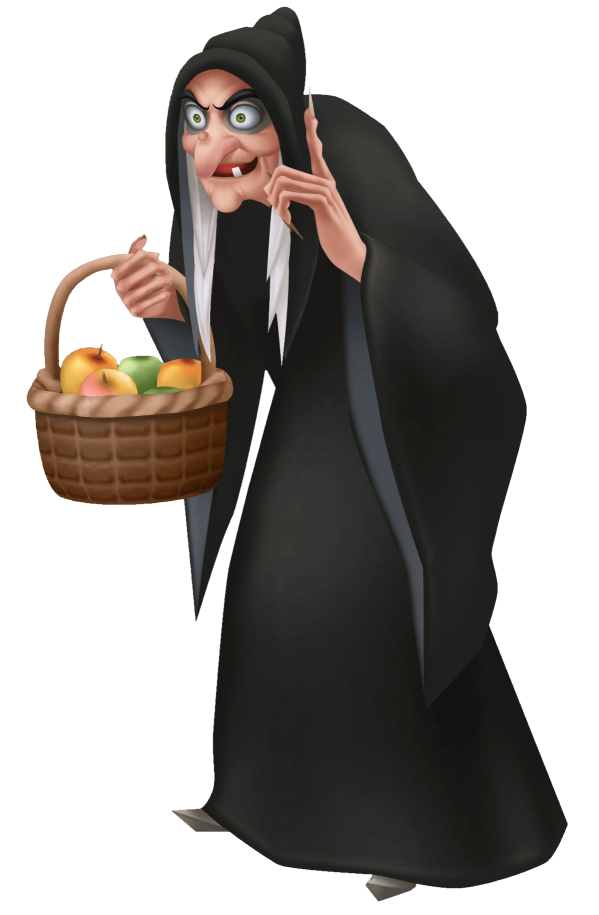 נסה שוב
פורית אברמוב
מַלָּח
סָלַח
אָכַל
זָהָב
פורית אברמוב
יופי
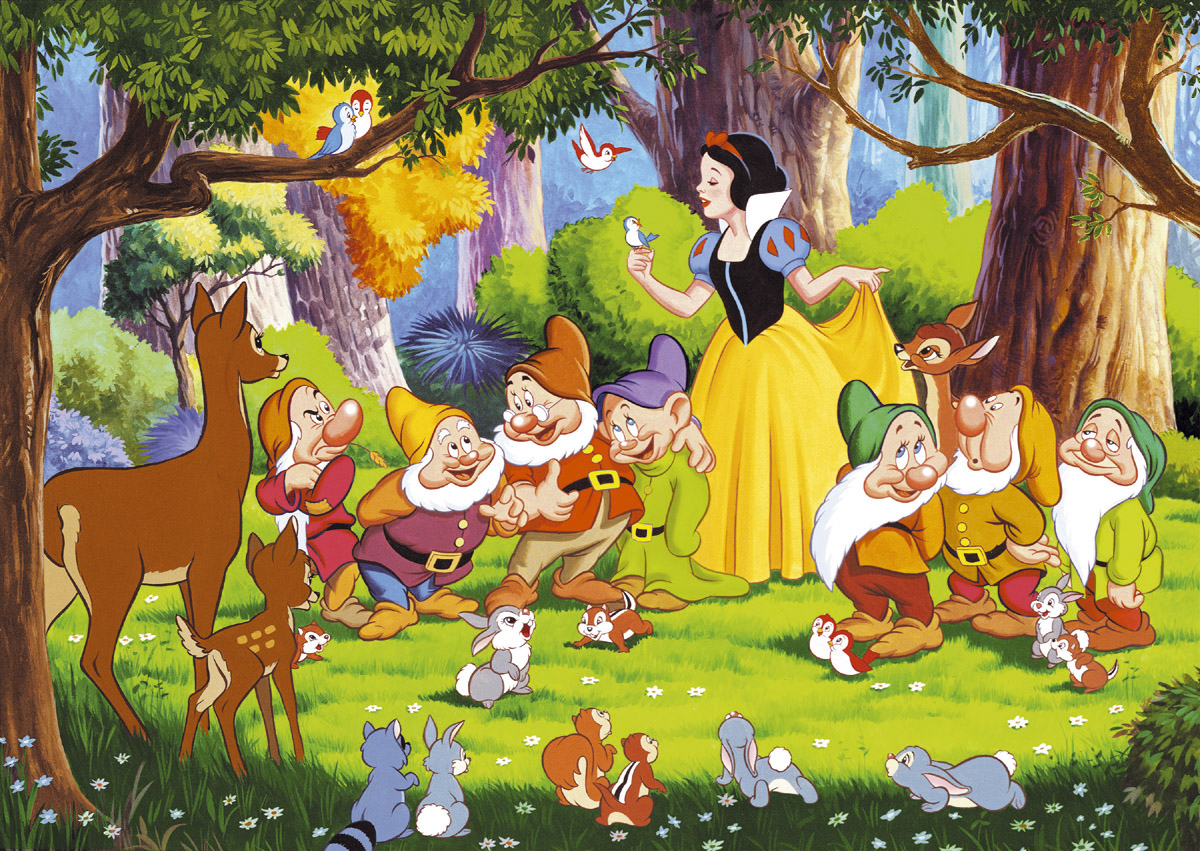 פורית אברמוב
נסה שוב
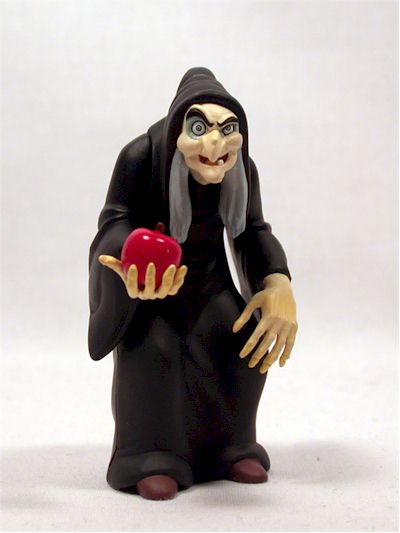 פורית אברמוב
מָרָק
סָלָט
אָכַל
זָרַק
פורית אברמוב
יופי
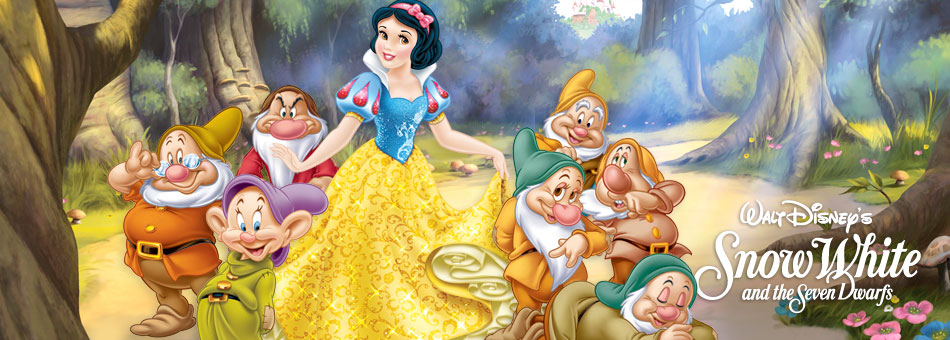 פורית אברמוב
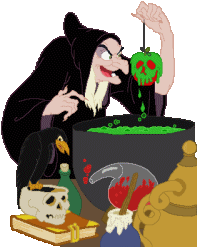 נסה שוב
פורית אברמוב
מָתַח
שָׁטַף
בָּרַח
זָהָב
פורית אברמוב
יופי
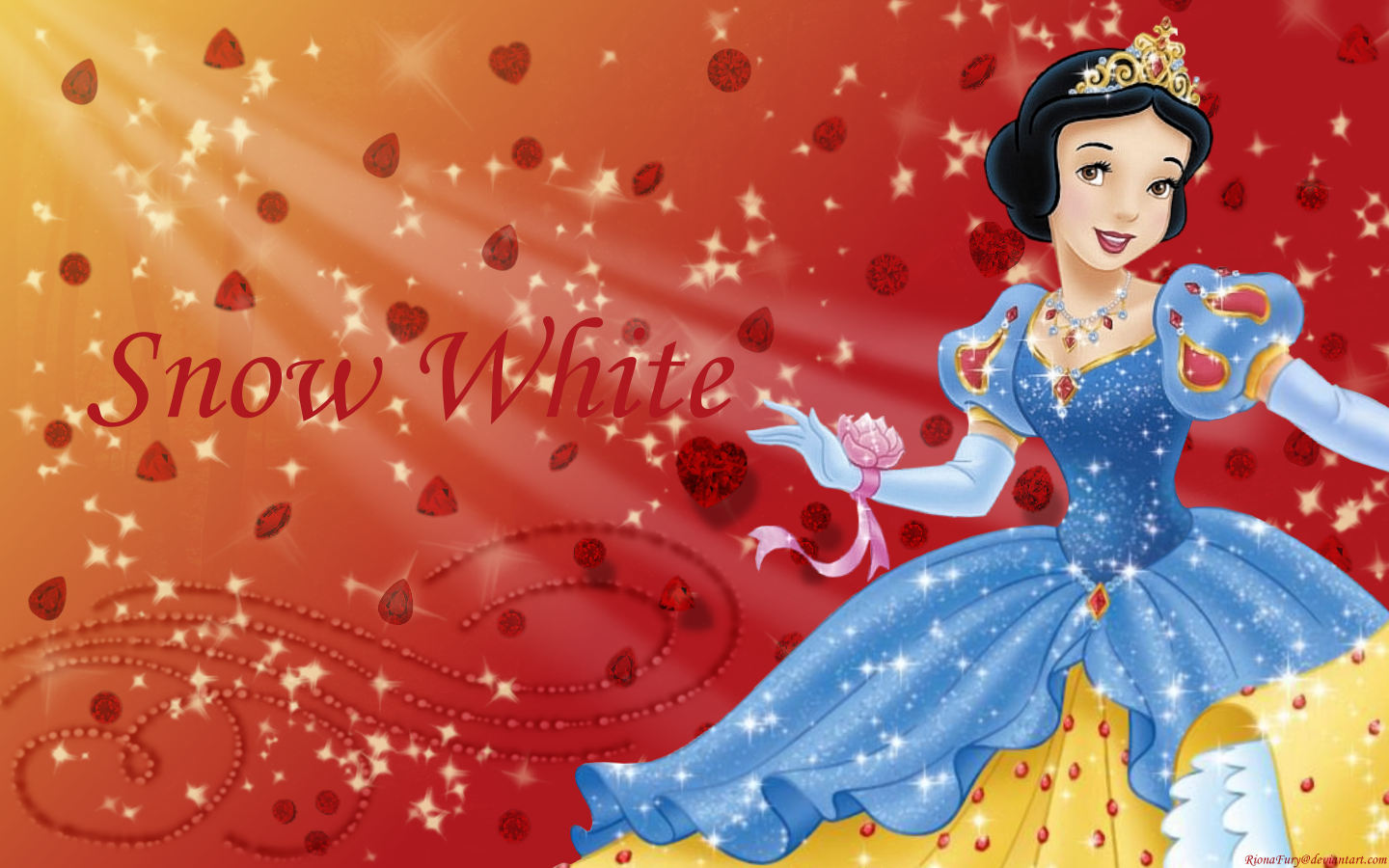 פורית אברמוב
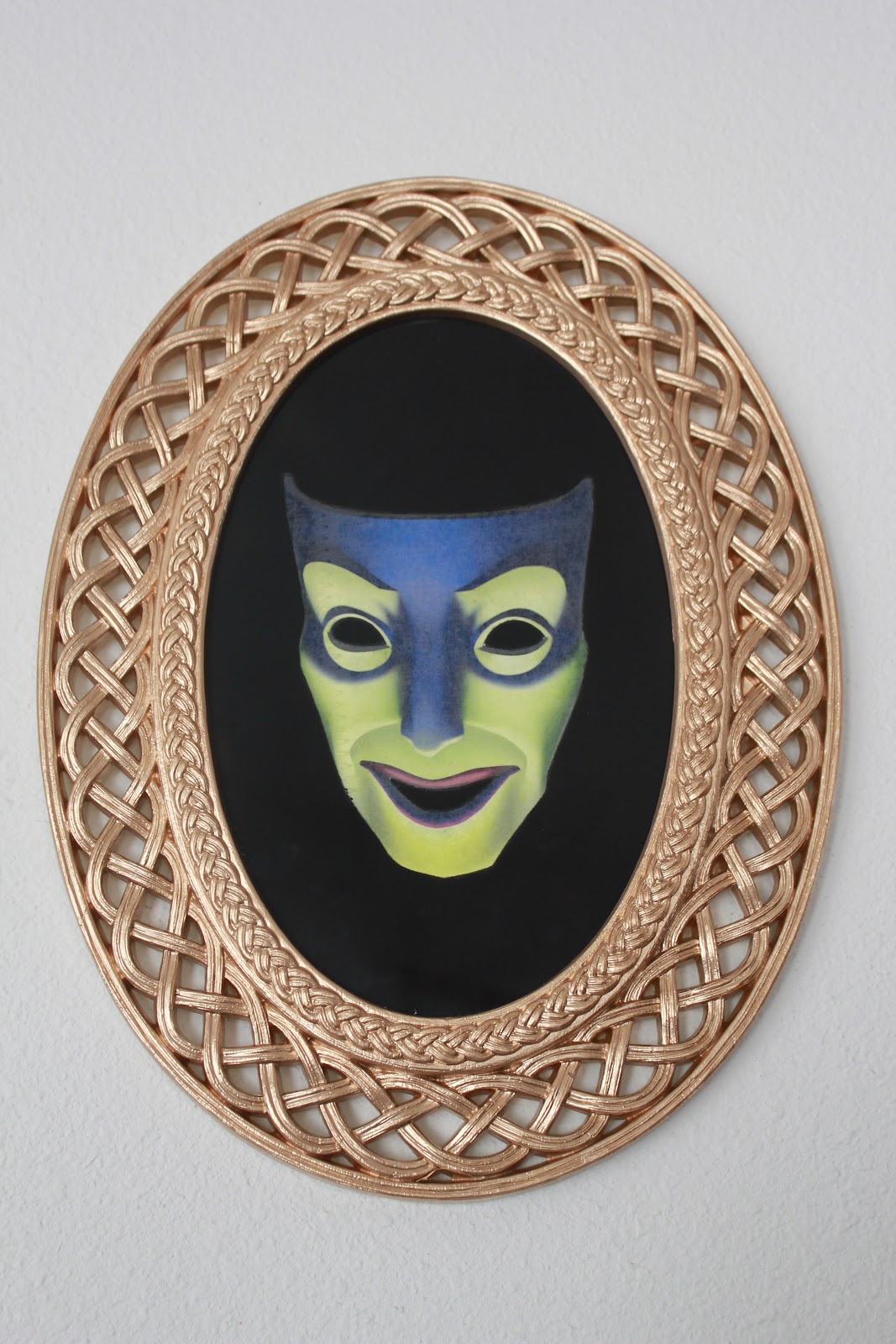 נסה שוב
פורית אברמוב
סָגַר
נַגָּר
אָכַל
חָזָק
פורית אברמוב
יופי
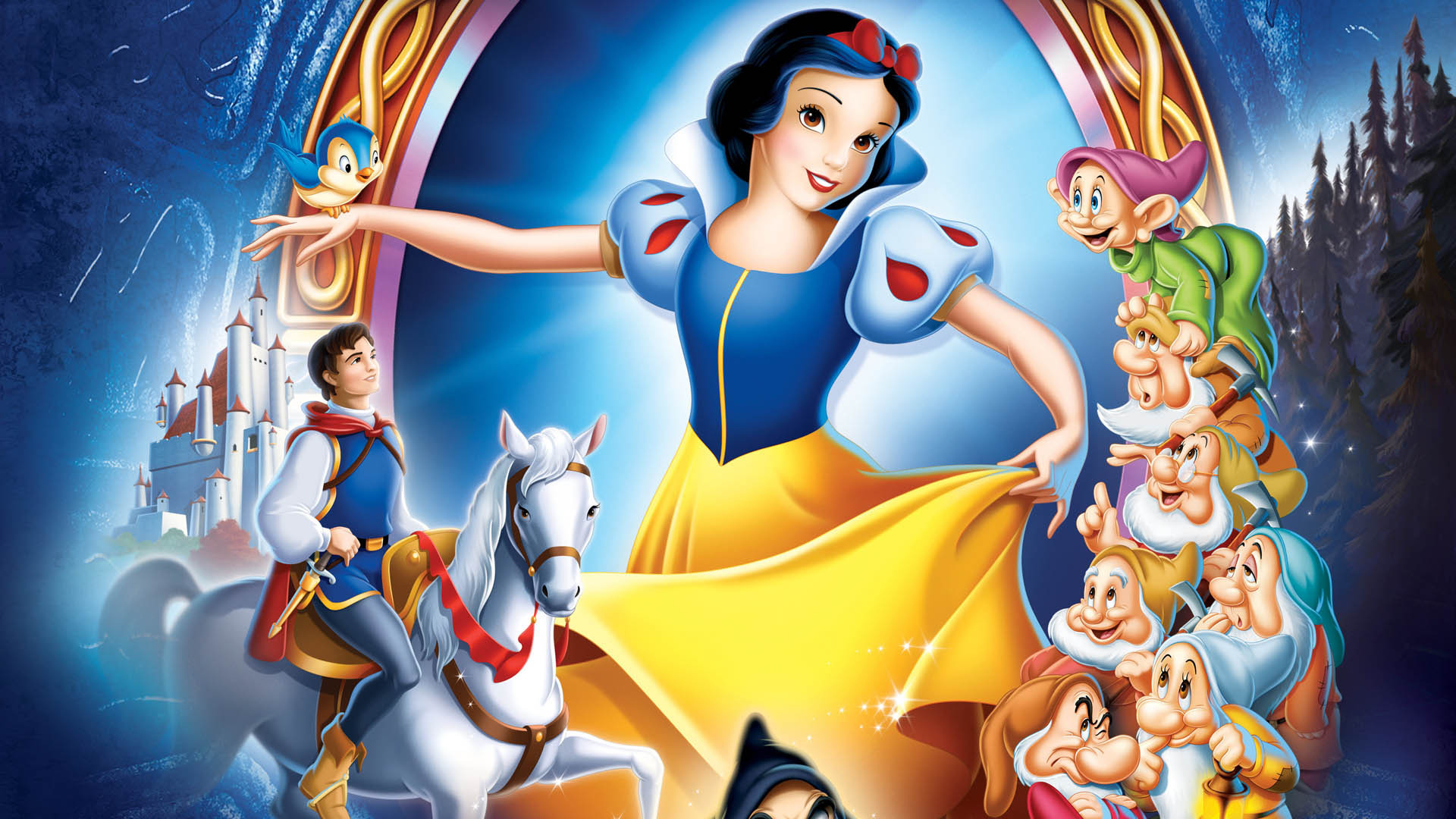 פורית אברמוב
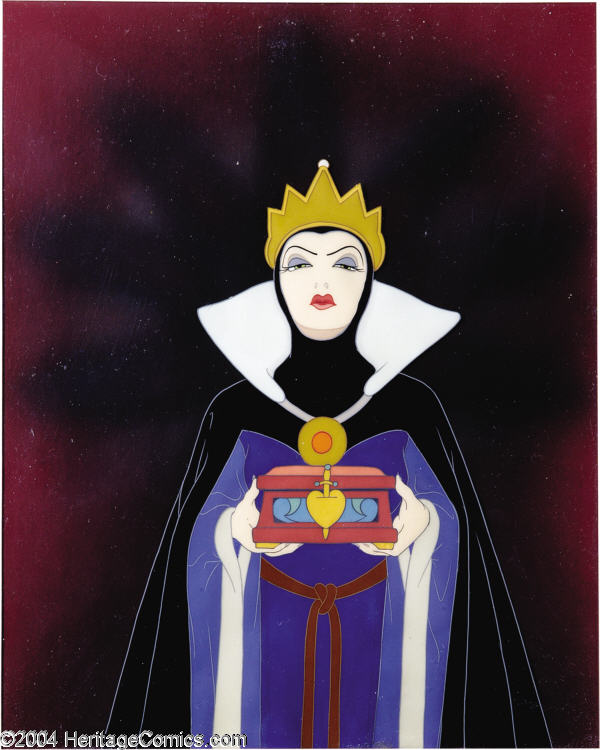 נסה שוב
פורית אברמוב
סָפַר
גַּל
חָפַר
זָהָב
פורית אברמוב
יופי
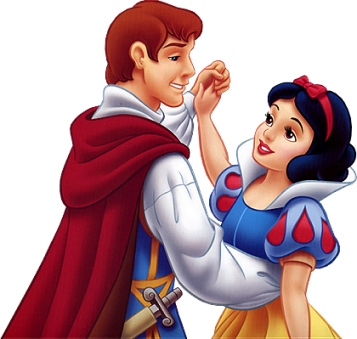 פורית אברמוב
נסה שוב
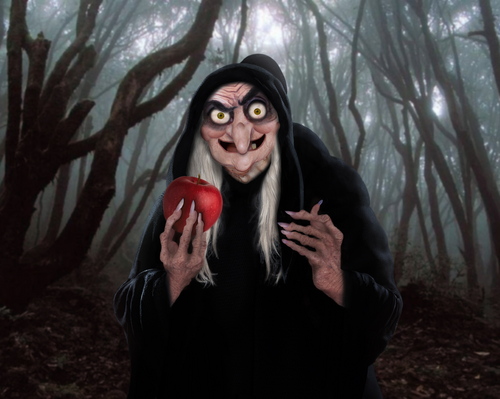 פורית אברמוב
עָטַף
פָּתַח
גַן
שָׁטַף
פורית אברמוב
יופי
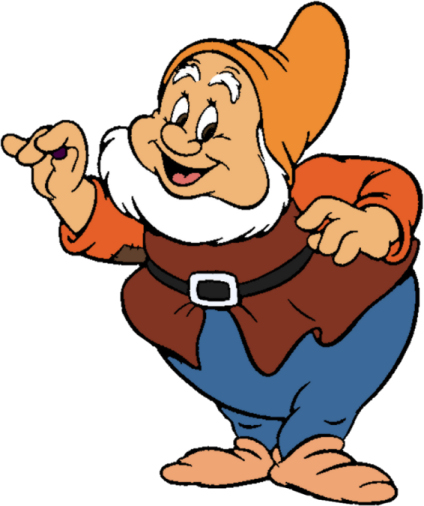 פורית אברמוב
נסה שוב
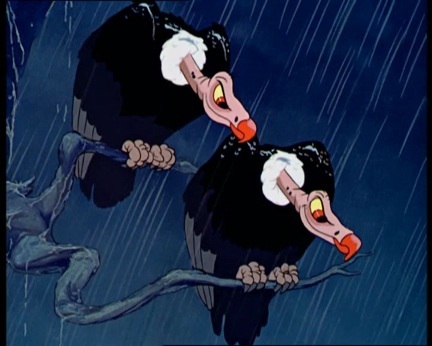 פורית אברמוב
פָּרַס
פָּנָס
אַיָה
שָׁעָה
פורית אברמוב
יופי
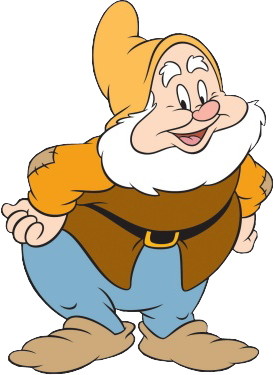 פורית אברמוב
נסה שוב
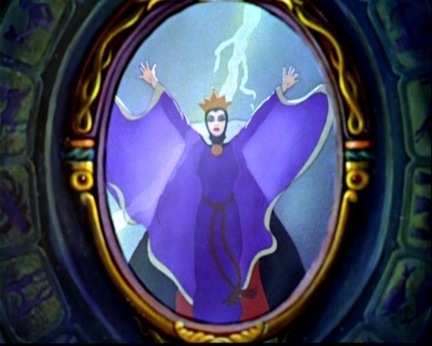 פורית אברמוב
פָּתַח
נָחָשׁ
גַן
מָתַח
פורית אברמוב
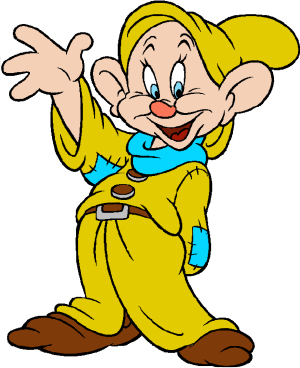 יופי
פורית אברמוב
נסה שוב
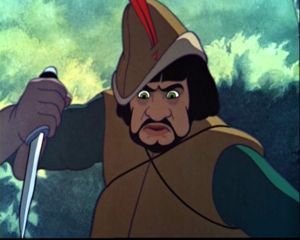 פורית אברמוב
צָב
סָלָט
גַב
חָזָק
פורית אברמוב
יופי
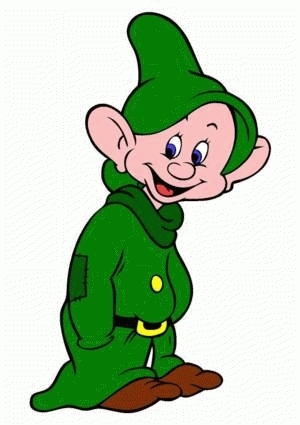 פורית אברמוב
נסה שוב
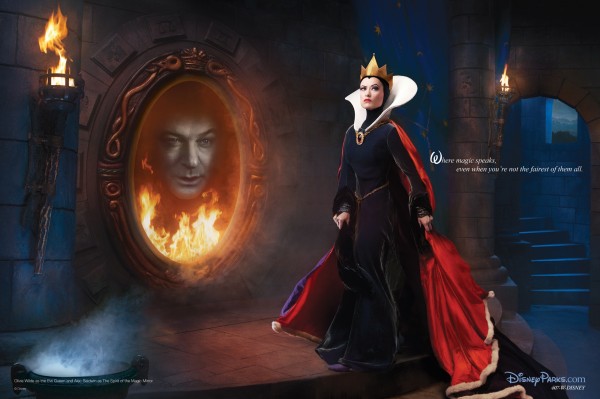 פורית אברמוב
צָרַח
גַן
אָכַל
בָּרַח
פורית אברמוב
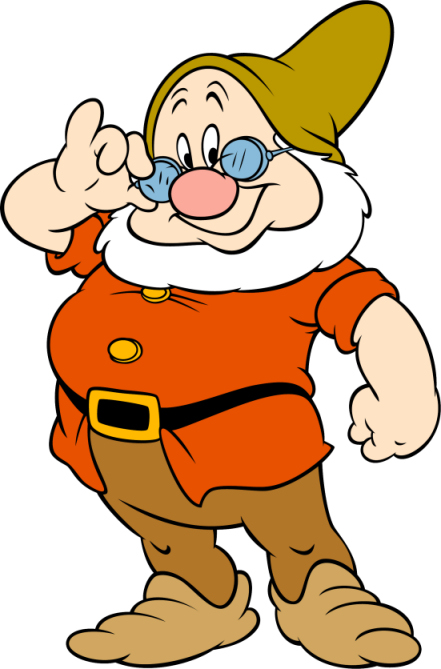 יופי
פורית אברמוב
נסה שוב
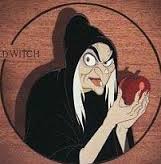 פורית אברמוב
צָרַח
מָרַח
אָכַל
שָׁטַף
פורית אברמוב
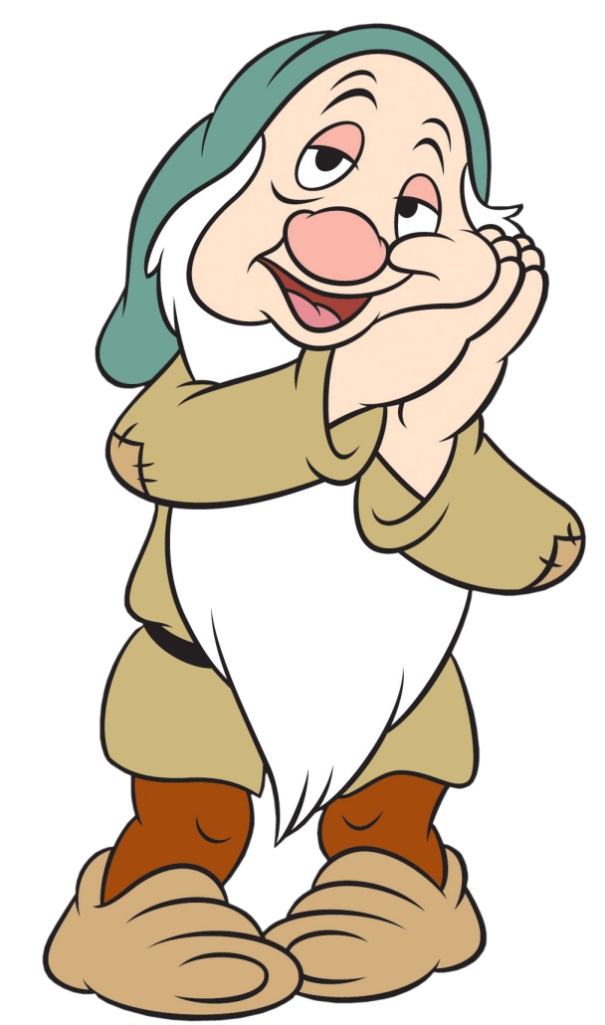 יופי
פורית אברמוב
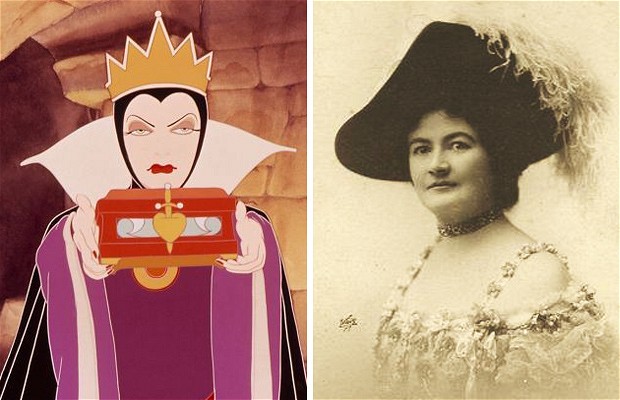 נסה שוב
פורית אברמוב
קַח
נָח
אָכַל
זָרַק
פורית אברמוב
יופי
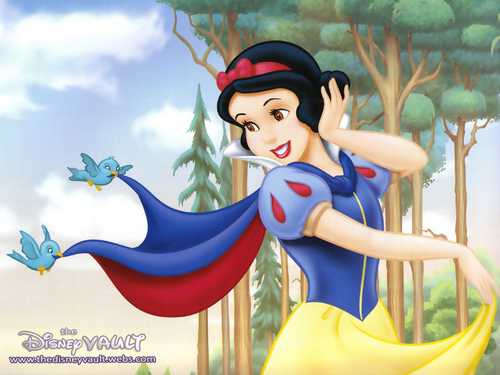 פורית אברמוב
נסה שוב
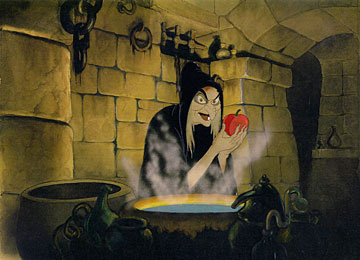 פורית אברמוב
קָטָן
נָתַן
צָרַח
אָכַל
פורית אברמוב
יופי
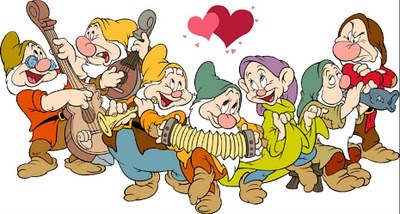 פורית אברמוב
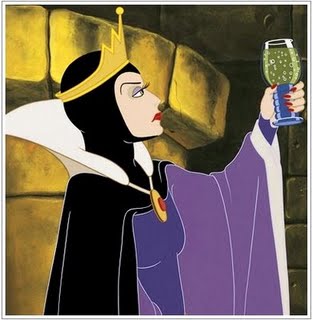 נסה שוב
פורית אברמוב
קָטַף
גַן
אָכַל
שָׁטַף
פורית אברמוב
יופי
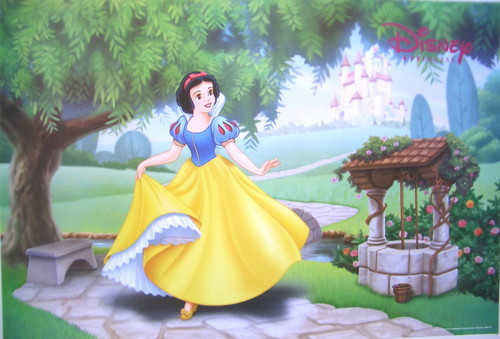 פורית אברמוב
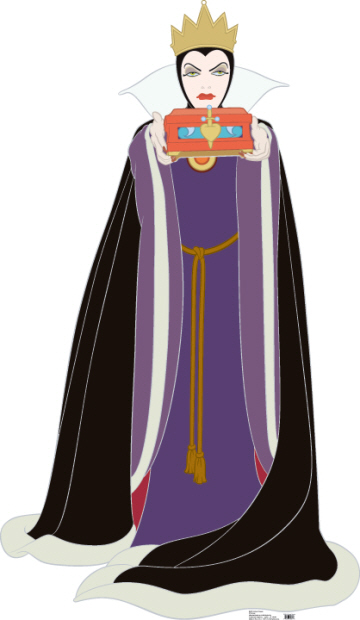 נסה שוב
פורית אברמוב
רָם
גַן
אָכַל
דָם
פורית אברמוב
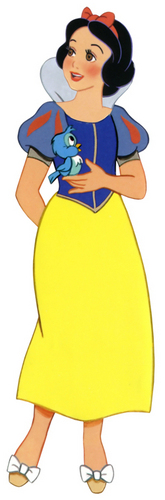 יופי
פורית אברמוב
נסה שוב
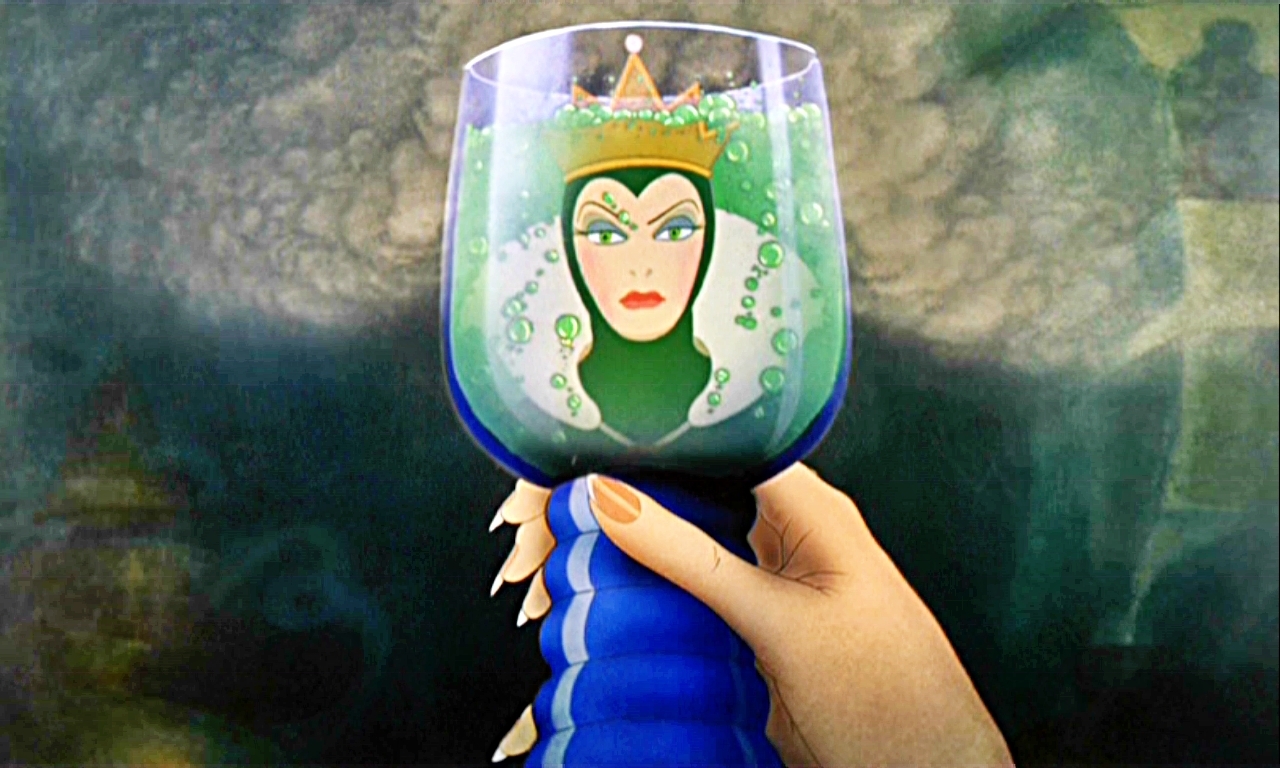 פורית אברמוב
שָׁאַג
אָכַל
זָהָב
דָּאַג
פורית אברמוב
יופי
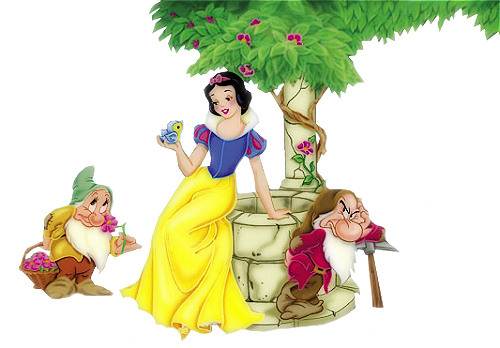 פורית אברמוב
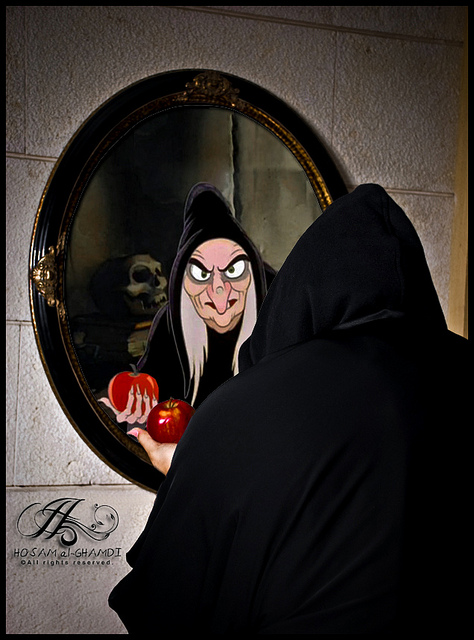 נסה שוב
פורית אברמוב
סוֹף
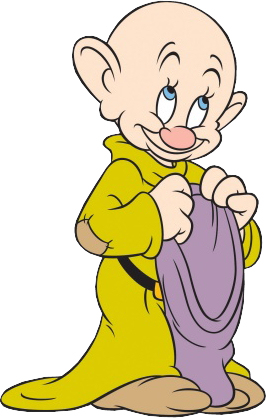 פורית אברמוב